Commissioning Evaluations
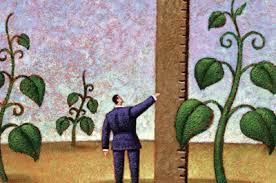 EQUINET Evaluation Lab
29/1/16 Brussels
John Tierney
What’s your image of an evaluation?
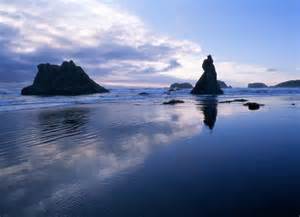 Could it be one of these?
What business are you in?
So, we are the agents of change
So, why bother looking back?
Because you have to have to understand…
…and remember
Or, you become disconnected from your reality
Evaluation is facilitation of learning – in the collective space
So, evaluation fits in, as we execute our plans and as we reflect on that execution
Evaluation is often an afterthought - not designed in from the initiation stage
But what about the funder, who may require the evaluation?
But what about the funder, who may require the evaluation?
How can we ensure the organisation has value, while the funder’s needs are met?
So, we need evaluation tools to help keep the connection
The Most Common ones are:
BUT IT’S ALL ABOUT ORGANISATIONAL LEARNING…AND SOMETIMES REPORTING TO DONORS
Contracting
Contract signed & initial meetings
Background data supplied
Agreement on what, who, how, when
Data collection
Survey planned out
Interviewees contacted
Surveys, interviews & desk research
Analysis/report drafting
Analysis of data
Report drafted w/o Summary
Conclusions but perhaps not yet recs
Development & completion
Draft presented and discussed
Revisions agreed
Final report submitted
Typically there are four stages to any evaluation
Activities/timing
Outcomes
Contract
Outline
 approach
Data collected
& all required
voices heard
Draft report
Agreed
Report/ way
 forward
16
Other terms
What to ask for when commissioning an evaluation consultant
Clarity about purpose
Clarity about scope
Clarity about timescales
Clarity about budget


Methodological details
Fee rates
Let the consultant figure how to achieve your goals imaginatively!
Assessing a Tender…not that hard!
CVs: Have they done what we want before?
Scope: Do they respond to exactly what we’ve asked for?
Time & money: Do they do that in the timescales and budget?
Activities: Are we happy with their approach?
Sparkle: Is there a sign of imagination as well as evidence of rigour?
Relationships: As people, are we confident we an work with them and our values are compatible?
What’s our experience? How could we exploit it?
What’s our experience? How could we exploit it?
What’s our experience? How could we exploit it?
Could the big groups now share their three key points with the others?
How did we do?
THANK YOU!
Many Happy Evaluations!
John Tierney, Director
Transform Management Consultancy Partnerships Ltd
 
Brookside
Adforton, Leintwardine
Herefordshire
SY7 0NF, UK

+44/0 845 862 5247
+44/0 780 258 3137
john@trans4mgt.com
trans4mgt.com